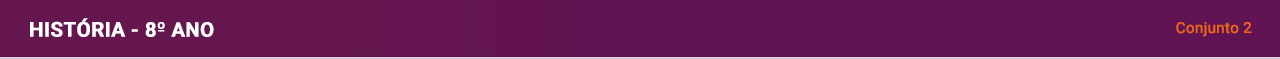 Apresentação 8O mundo no século XIX
Nacionalismo, revoluções e as novas nações europeias
Uma nova ordem econômica: as demandas do capitalismo industrial e o lugar das economias africanas e asiáticas nas dinâmicas globais 
O imperialismo europeu e a partilha da África e da Ásia
Pensamento e cultura no século XIX: darwinismo e racismo
Segunda Revolução Industrial
Exploração da África
As intenções
Divisão arbitrária
Colônias da Europa
Resistência africana
1
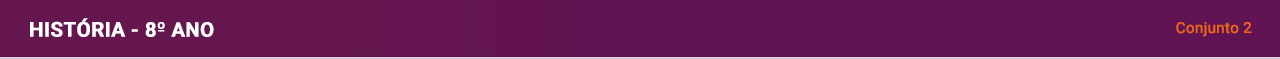 A Segunda Revolução Industrial
Segunda metade do século XIX 
O crescimento industrial foi impulsionado por inovações tecnológicas.
Essas inovações aumentaram as opções de fontes de energia e de matérias-primas.
2
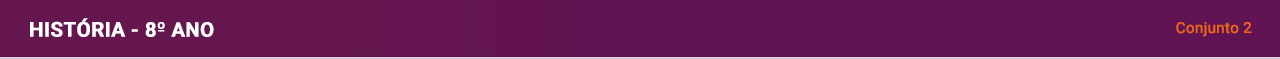 A nova fase do capitalismo
3
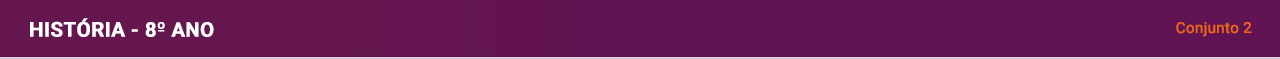 Unificação italiana e alemã
4
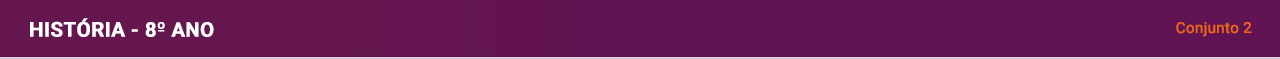 O imperialismo
5
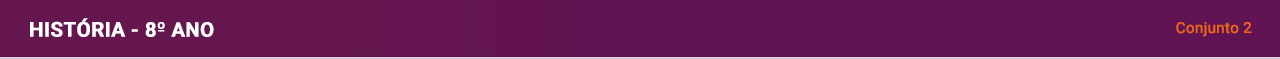 A África dividida
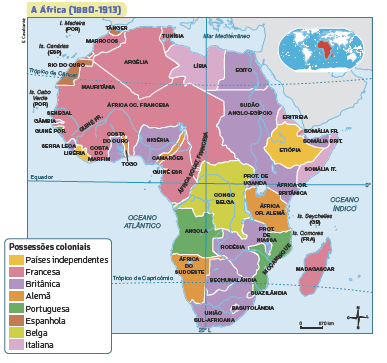 Conferência de Berlim
Convocada pelo chanceler alemão Otto von Bismarck.
Ocorreu entre novembro de 1884 e fevereiro de 1885 na Alemanha. 
Contou com a participação de 15 países, sendo 13 europeus, os Estados Unidos e o Império Otomano.
Fonte: SOUZA, Marina de Mello e. África e Brasil africano.
São Paulo: Ática, 2006. p. 158.
6
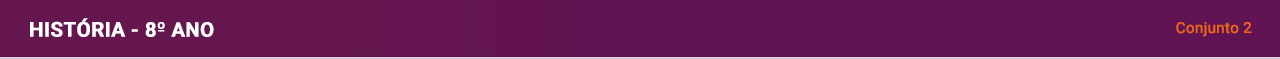 Imperialismo na Ásia e na Oceania
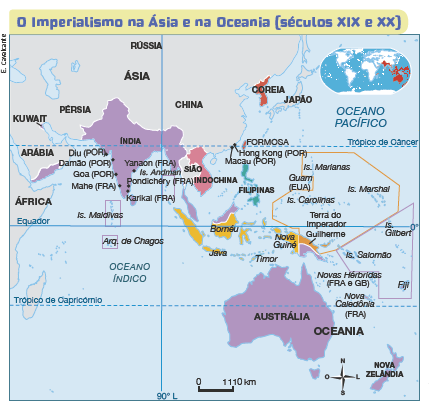 As potências imperialistas visavam vender seus produtos  e comprar, a preços baixos, a matéria-prima utilizada em suas indústrias.
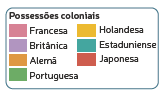 Fonte: BARRACLOUGH, Geoffrey
(Ed.). Atlas da história do mundo.
São Paulo: Folha da Manhã, 1995.
p. 240-241.
7
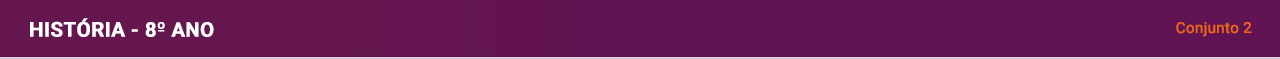 Imperialismo japonês
8
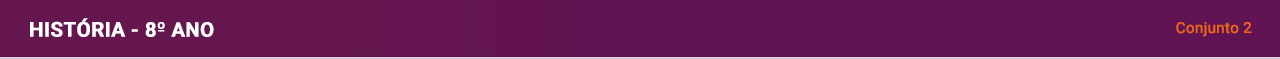 Resistências ao imperialismo
Resistência africana
O processo de colonização do século XIX, de modo geral, foi marcado pela violência e dominação de povos africanos.
Os africanos, no entanto, não aceitaram passivamente a invasão de seus territórios.
Exemplos de movimentos de resistência
Resistência asiática
Chineses e indianos lutavam pela expulsão dos europeus, pelo respeito da cultura nativa e pela retomada do poder pelos chefes locais.
Exemplos de movimentos de resistência
9
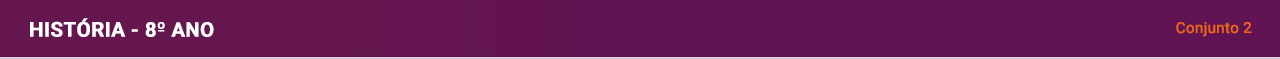 Racismo e pretexto civilizatório
10